Lecture 21: Randomness
Announcements
Test 2 returned in class today
Curved score = 38 + 0.7 * raw score (I only wrote curved score on exams)
Similar grade distribution to last time, median grade = 73 raw, 89 curved
Lab 9 to be posted later this week and due sometime next week

Schedule for rest of semester
Today: Random number generation
Wed 4/11: Prof. Egele’s guest lecture on crypto in Android apps
Mon 4/16: Holiday, no class
Wed 4/18: Cryptanalysis
Week of 4/23: Computing on confidential data
Week of 4/30: Crypto and the law
Today: Start of Part 4
The power of random-looking permutations
Cryptography meets systems: a love/hate story
Structured forgetfulness: dropping keys before they can be stolen
When reductions fail: dealing with the lowest layer
Special topics
→
Course roadmap
Math Tools
Primitives
Algorithms
Protocols
Modulararithmetic
Auth keyexchange
Key evolution
Signal: messaging
Key encapsulation
?
TLS: internetPGP: email
(see CS 558)
Hashfunctions
Random(ish)permutations
Protectedcommunication
True randomness
Blockciphers
Focus for today: How to build random number generators
☏  Minicrypt
Cryptomania ✉
Bad randomness leads to
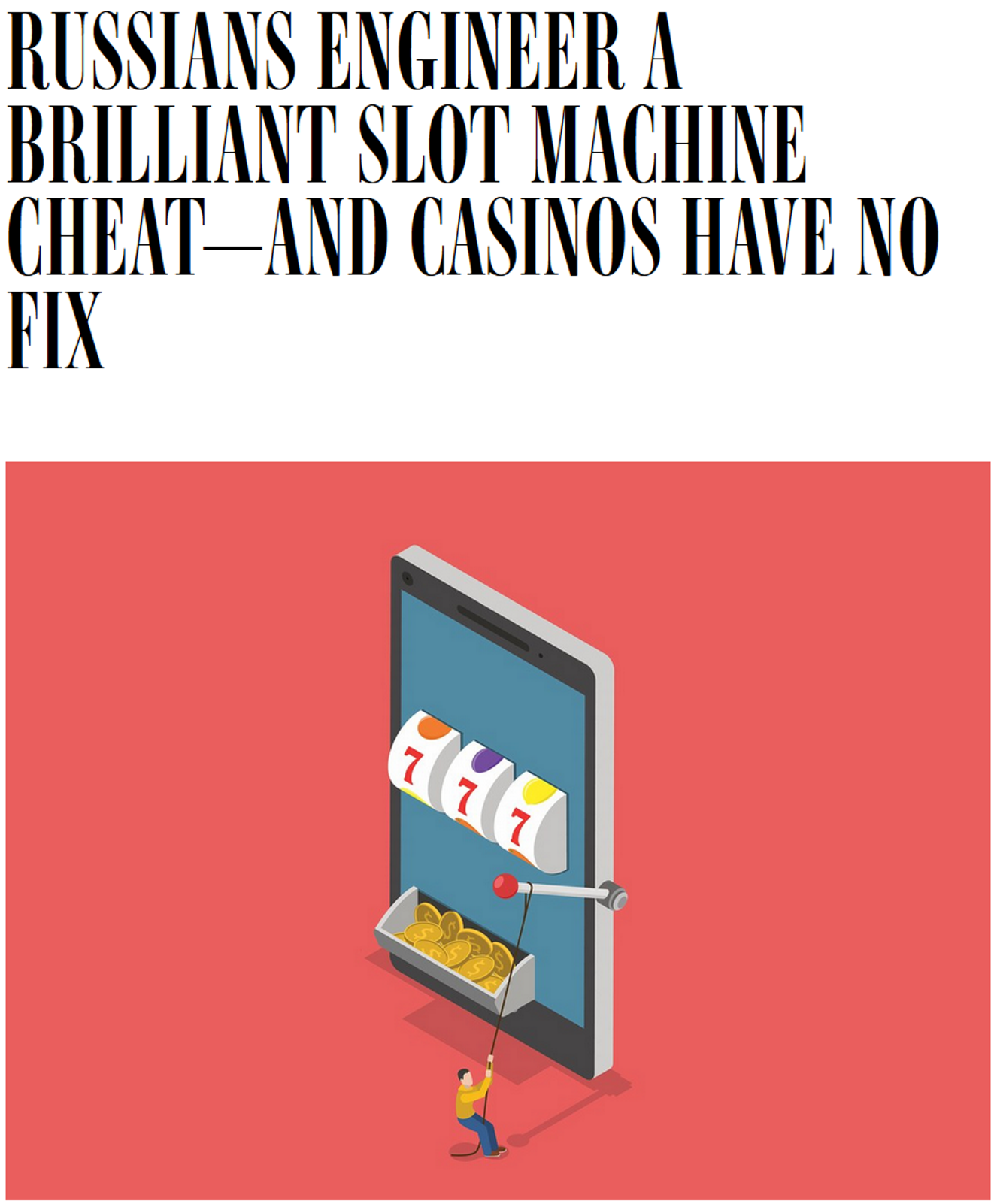 Lottery fraud
Weak SSL keys for 2 years on Debian machines
Weak RSA keys in the wild
and more…
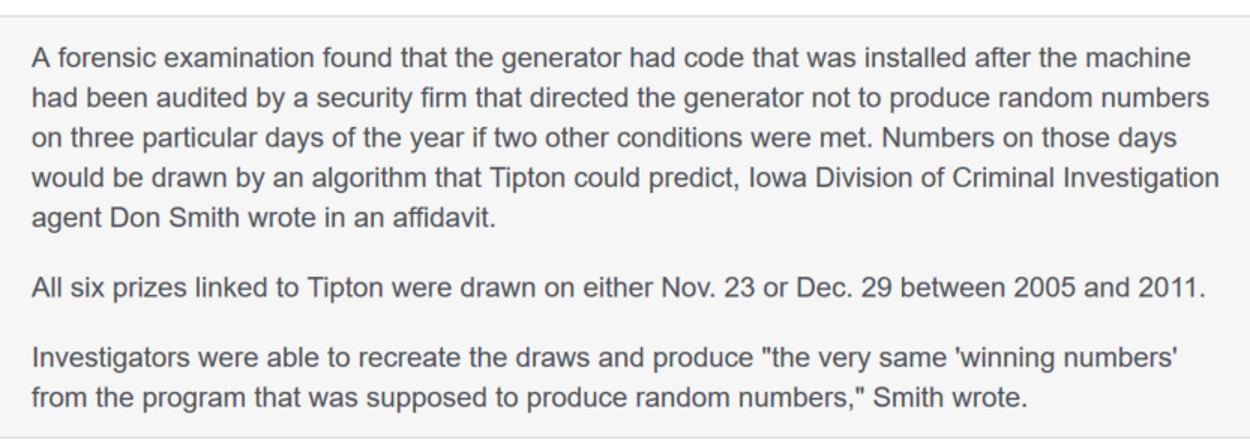 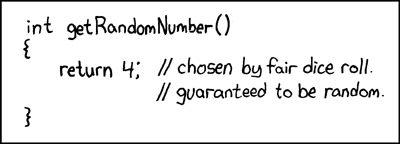 Source: xkcd.com/221
Bad randomness in Debian
Bug forum discussion, 2003
Debian security advisory, 2008
I'm using Valgrind to debug a program that uses the OpenSSL libraries, and got warnings about uninitialized data in the function RSA_padding_add_PKCS1_type_2(), on the line with "} while (*p == '\0');" (line 171 in version 0.9.7a). The following patch ensures that the data is always modified, something that the bytes() method obviously fails to do.
--- openssl-0.9.7a/crypto/rand/rand_lib.c Thu Jan 30 2003
+++ openssl-0.9.7a-safe/crypto/rand/rand_lib.c Wed Feb 26 2003
@@ -154,6 +154,7 @@
int RAND_bytes(unsigned char *buf, int num)
{
[new code here]
Luciano Bello discovered that the random number generator in Debian's openssl package is predictable. This is caused by an incorrect Debian-specific change to the openssl package. As a result, cryptographic key material may be guessable.
This is a Debian-specific vulnerability which does not affect other operating systems which are not based on Debian. However, other systems can be indirectly affected if weak keys are imported into them.
It is strongly recommended that all cryptographic key material which has been generated by OpenSSL versions starting with 0.9.8c-1 on Debian systems is recreated from scratch. Furthermore, all DSA keys ever used on affected Debian systems for signing or authentication purposes should be considered compromised.
[Speaker Notes: For details on the Debian issue, see
https://rt.openssl.org/Ticket/Display.html?id=521&user=guest&pass=guest
http://taint.org/2008/05/13/153959a.html]
Weak RSA keys
How should a computer generate randomness?
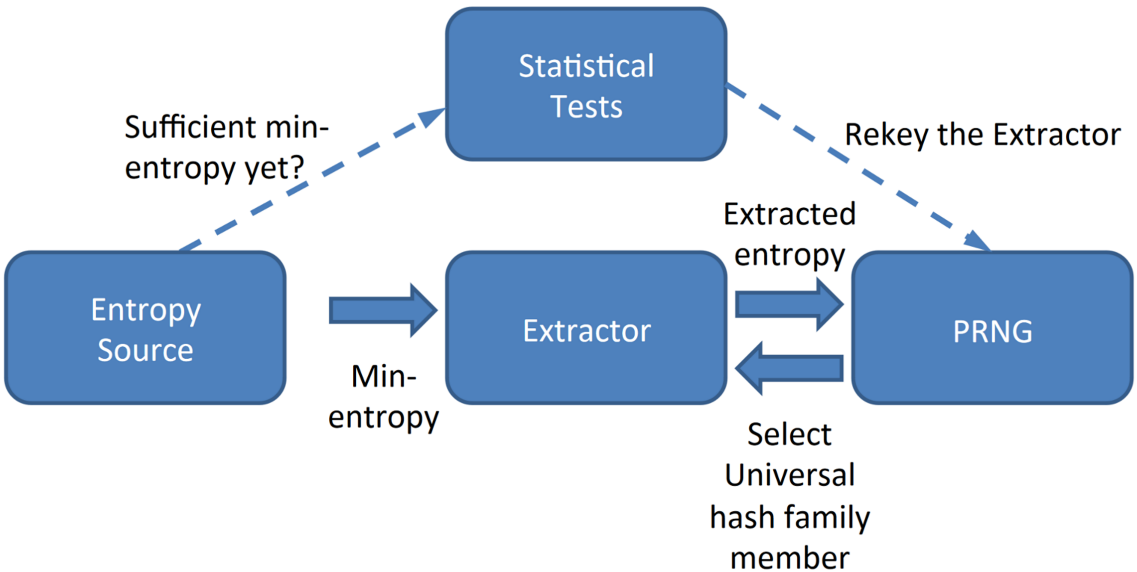 1. True randomness

Reliably produce a “pool” of entropy
2. Extractor

Produce ~128 nearly-uniform bits from the pool
3. Expansion via pseudorandomness

Deterministically produce an arbitrarily-large sequence of bits from seed + short state
[Speaker Notes: Source: https://crypto.stanford.edu/RealWorldCrypto/slides/jesse.pdf
For extractor, think “biometric/fingerprint” with large string yielding ~33 bits of entropy]
Security requirements
Performance: Be fast enough that people will use it
Hard fail: Only expand once the system has been adequately seeded with true entropy
Resilience: Adversary can’t predict future outputs, even if she can influence the source of true randomness
Forward (backward) secrecy: Adv cannot predict past (future) PRG outputs even if she knows seed + state
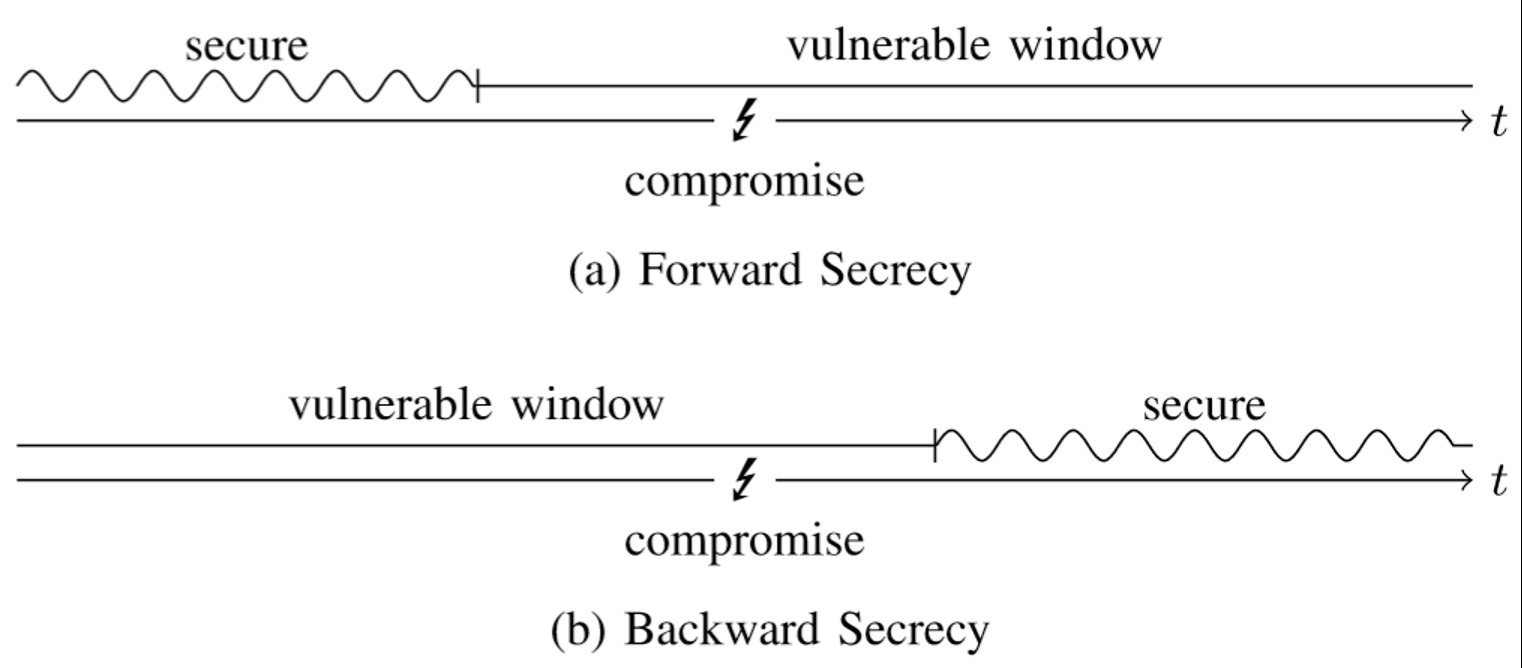 [Speaker Notes: How to accomplish
Resilience: have multiple sources + smart ways to combine them (cf. xor)
FS/BS: re-seed the PRG periodically with new TRG data]
Generating randomness: Three step process
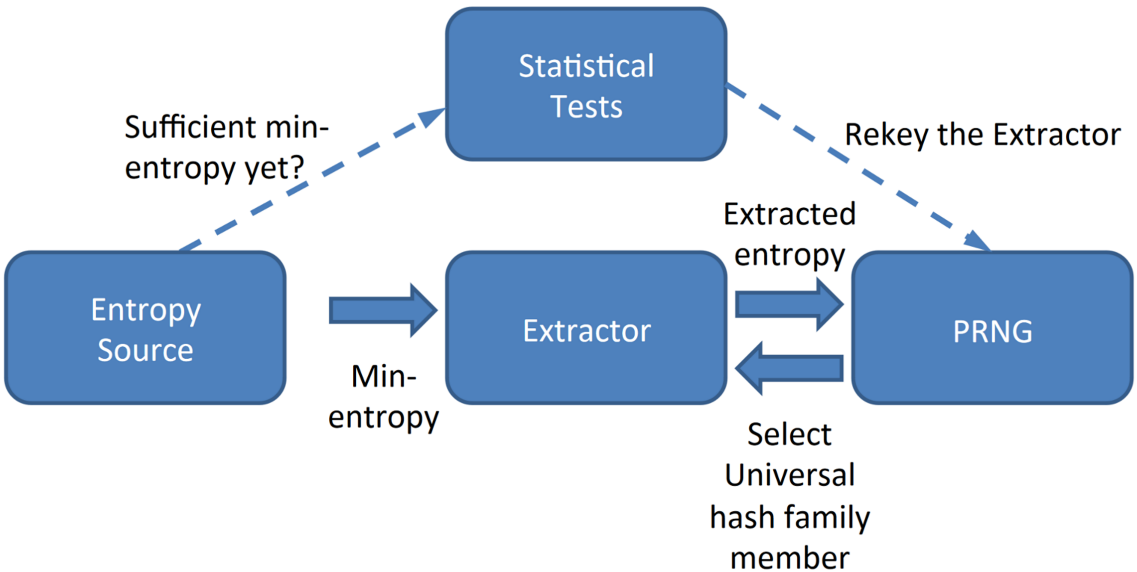 1. True randomness

Reliably produce a “pool” of entropy
2. Extractor

Produce ~128 nearly-uniform bits from the pool
3. Expansion via pseudorandomness

Deterministically produce an arbitrarily-large sequence of bits from seed + short state
[Speaker Notes: Source: https://crypto.stanford.edu/RealWorldCrypto/slides/jesse.pdf
For extractor, think “biometric/fingerprint” with large string yielding ~33 bits of entropy]
Harvesting true randomness
“Fortunately, it’s not hard to harvest truly unpredictable randomness by tapping the chaotic universe that surrounds a computer's orderly, deterministic world of 1s and 0s.But how exactly do you do that?”
– IEEE Spectrum
[Speaker Notes: Source: https://spectrum.ieee.org/computing/hardware/behind-intels-new-randomnumber-generator]
(Some) sources of entropy that computers capture
Physics
EM radiation
Temperature

Logical gates
Clock drift
Thermal noise

Quantum mechanics
Beam splitters & Polarization filters
Tunneling
Entanglement
Human
Keystroke timings
Mouse movements
HDD disk seek times

Smartphone sensors
Microphone
Camera
Gyroscope
GPS/wiki/Bluetooth signals
[Speaker Notes: I will say more about the topics on the left column.]
random.org/history
Physics
EM radiation
Temperature
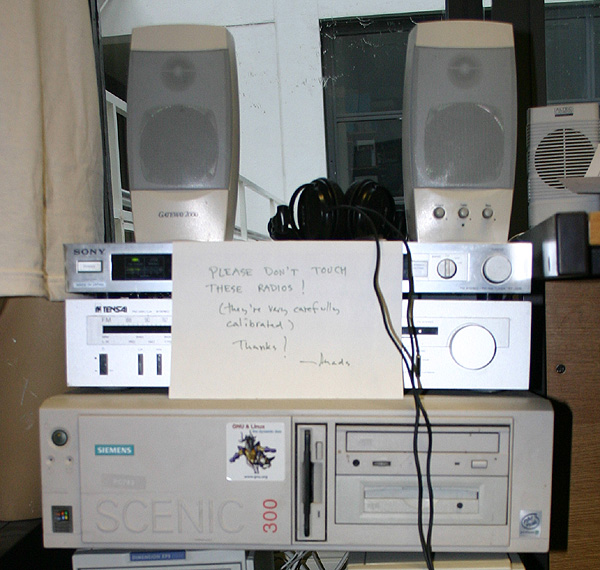 [Speaker Notes: See https://www.random.org/history/ for more information about their iterative design of atmospheric noise sensors]
Ring oscillators
Logical gates
Clock drift
Thermal noise
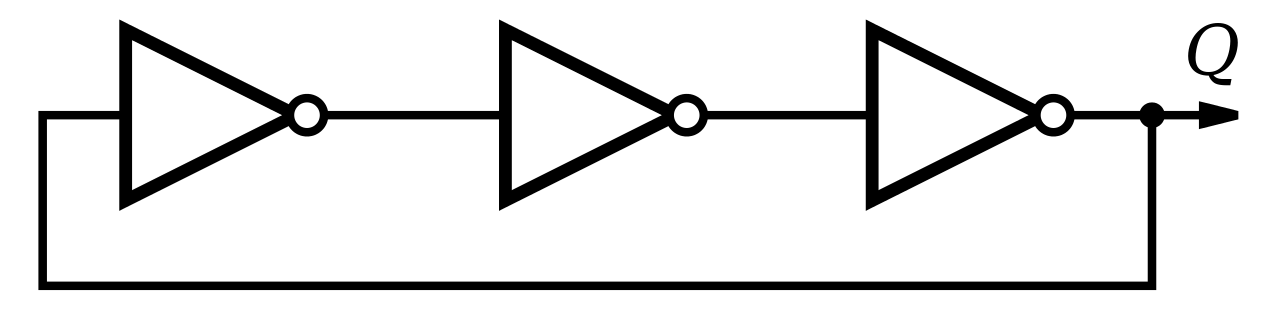 Apple’s Secure Enclave
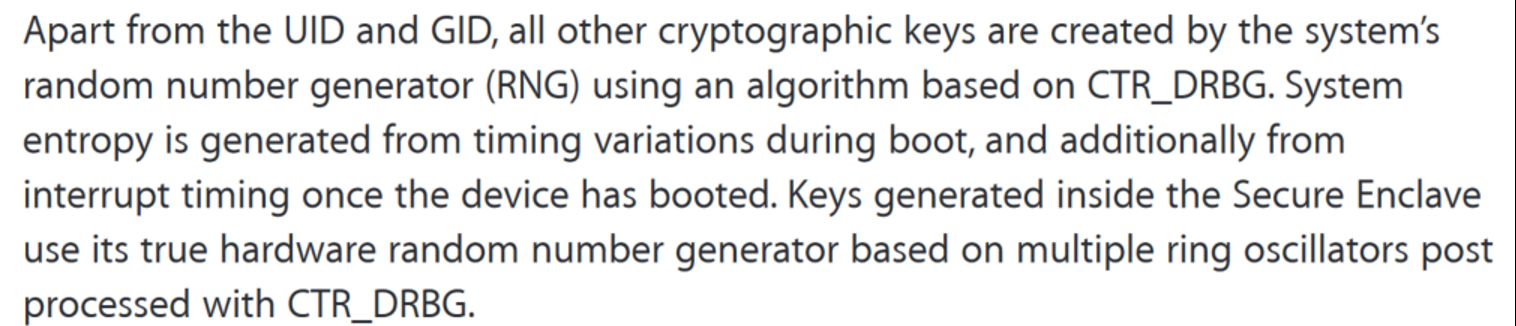 [Speaker Notes: “Ring-oscillator-based analog design works by taking some of the thermal noise that's present in all resistors, amplifying it, then using the resulting jittery signal to change the period of a relatively slow-running clock. On each of the erratic ticks of that slow clock, the chip then samples the output of a second, fast-running clock, which cycles back and forth quite regularly between its two possible binary states: 0 and 1. That erratic sampling then produces a random sequence of 1s and 0s.” Source: https://spectrum.ieee.org/computing/hardware/behind-intels-new-randomnumber-generator]
Intel’s hardware RNG
Logical gates
Clock drift
Thermal noise

Ironically, the solution [Intel] came up with breaks a cardinal rule of digital design: that a circuit should be in a well-defined state, outputting only logical 0s or logical 1s. A digital circuit element can, of course, spend short periods switching between these two possible states. But it should never remain teetering, uncertain of which way to go. That would introduce delays and could even produce system failures.
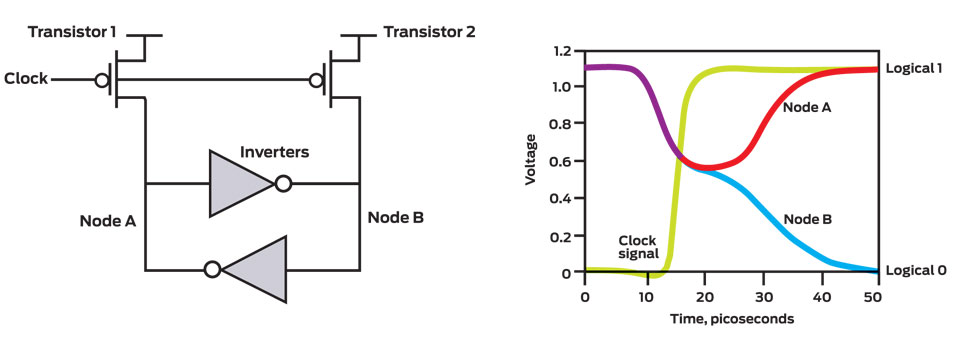 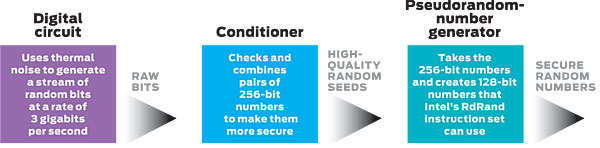 [Speaker Notes: See http://spectrum.ieee.org/computing/hardware/behind-intels-new-randomnumber-generator]
Measuring photons
Quantum mechanics
Beam splitters & Polarization filters
Tunneling
Entanglement
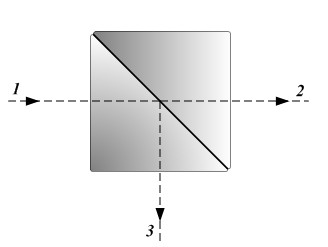 Generating randomness: Three step process
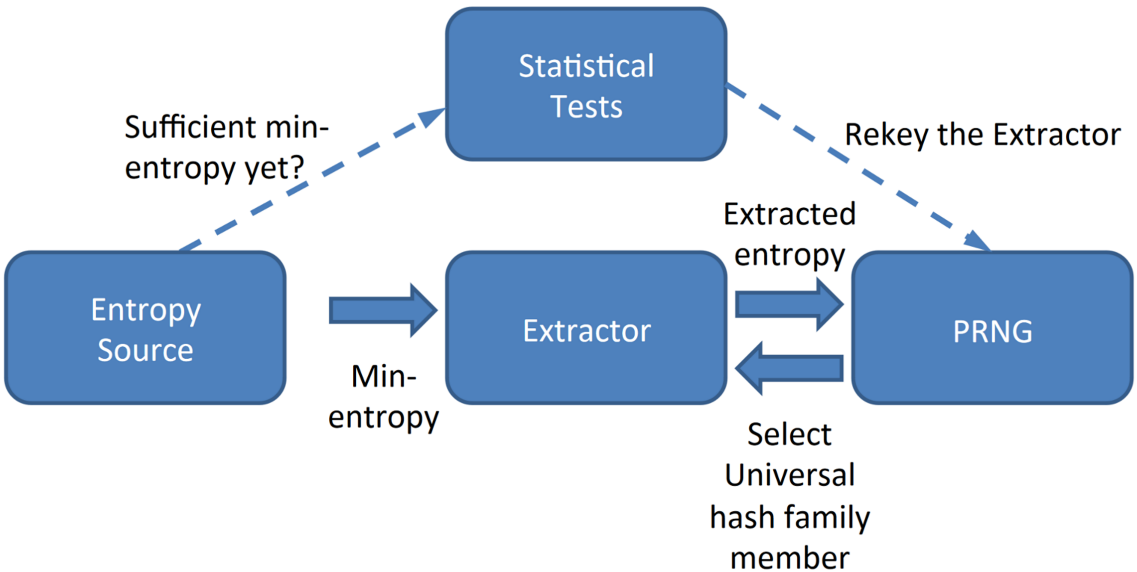 1. True randomness

Reliably produce a “pool” of entropy
2. Extractor

Produce ~128 nearly-uniform bits from the pool
3. Expansion via pseudorandomness

Deterministically produce an arbitrarily-large sequence of bits from seed + short state
[Speaker Notes: Source: https://crypto.stanford.edu/RealWorldCrypto/slides/jesse.pdf
For extractor, think “biometric/fingerprint” with large string yielding ~33 bits of entropy]
How to build a PRG
Use counter mode with a block cipher
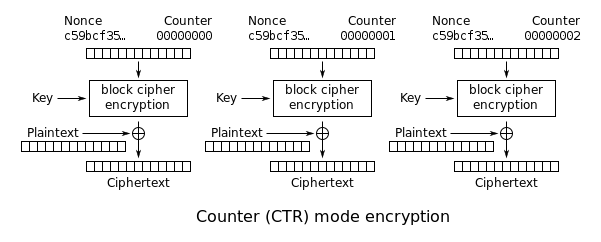 How to build a PRG
Build a dedicated stream cipher
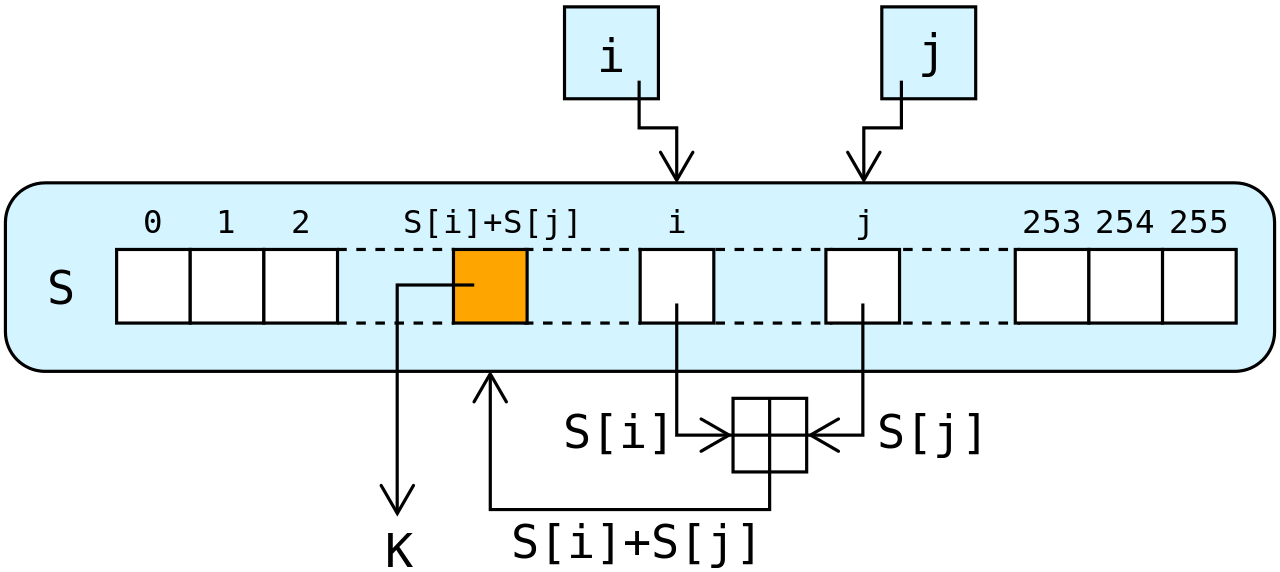 Key scheduling

for i from 0 to 255
    S[i] := i
endfor
j := 0
for i from 0 to 255
    j := (j + S[i] + key[i mod keylength])        mod 256
    swap values of S[i] and S[j]
endfor
Pseudorandom generation

i := 0
j := 0
while GeneratingOutput:
    i := (i + 1) mod 256
    j := (j + S[i]) mod 256
    swap values of S[i] and S[j]
    K := S[(S[i] + S[j]) mod 256]
    output K
endwhile
[Speaker Notes: https://en.wikipedia.org/wiki/RC4]
Four NIST-standardized DRBGs
Hash_DRBG
Source

NIST Special Publication 800-90A

Recommendation for Random Number Generation Using Deterministic Random Bit Generators
[Speaker Notes: http://csrc.nist.gov/publications/nistpubs/800-90A/SP800-90A.pdf]
Four NIST-standardized DRBGs
Hash_DRBG
HMAC_DRBG
Source

NIST Special Publication 800-90A

Recommendation for Random Number Generation Using Deterministic Random Bit Generators
[Speaker Notes: http://csrc.nist.gov/publications/nistpubs/800-90A/SP800-90A.pdf]
Four NIST-standardized DRBGs
Hash_DRBG
HMAC_DRBG
CTR_DRBG
Source

NIST Special Publication 800-90A

Recommendation for Random Number Generation Using Deterministic Random Bit Generators
[Speaker Notes: http://csrc.nist.gov/publications/nistpubs/800-90A/SP800-90A.pdf]
Four NIST-standardized DRBGs
Hash_DRBG
HMAC_DRBG
CTR_DRBG
Dual_EC_DRBG
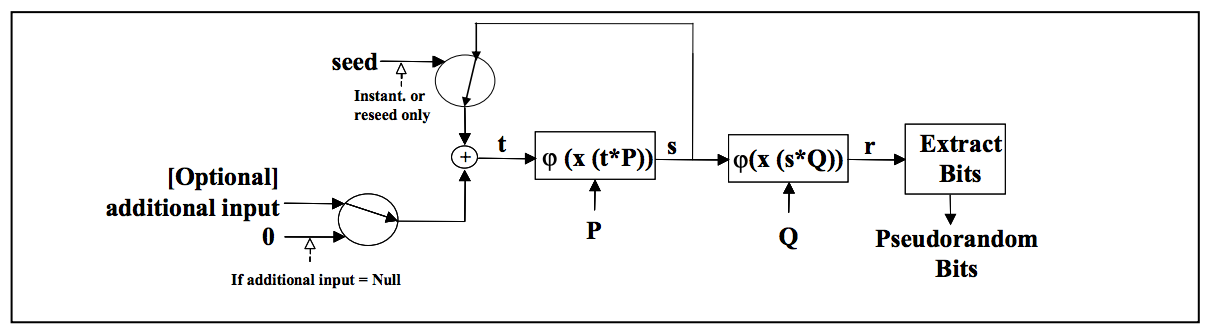 [Speaker Notes: http://csrc.nist.gov/publications/nistpubs/800-90A/SP800-90A.pdf]
Four Three NIST-standardized DRBGs
Hash_DRBG
HMAC_DRBG
CTR_DRBG
Dual_EC_DRBG
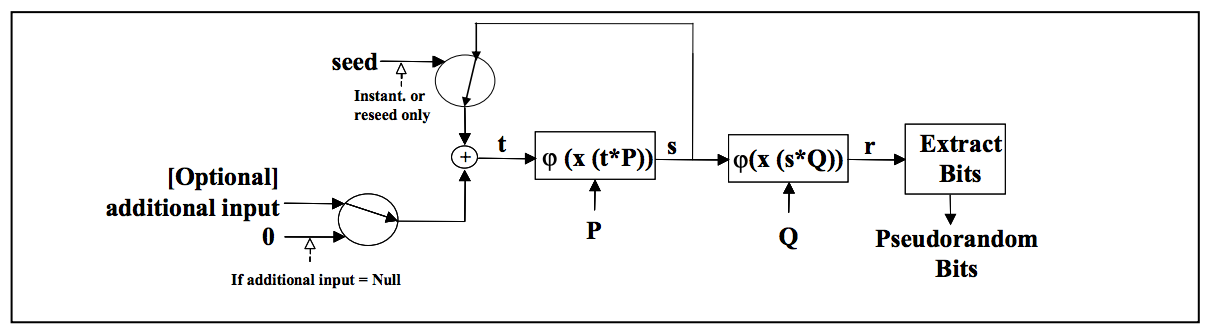 [Speaker Notes: http://csrc.nist.gov/publications/nistpubs/800-90A/SP800-90A.pdf]
Generating randomness: Three step process
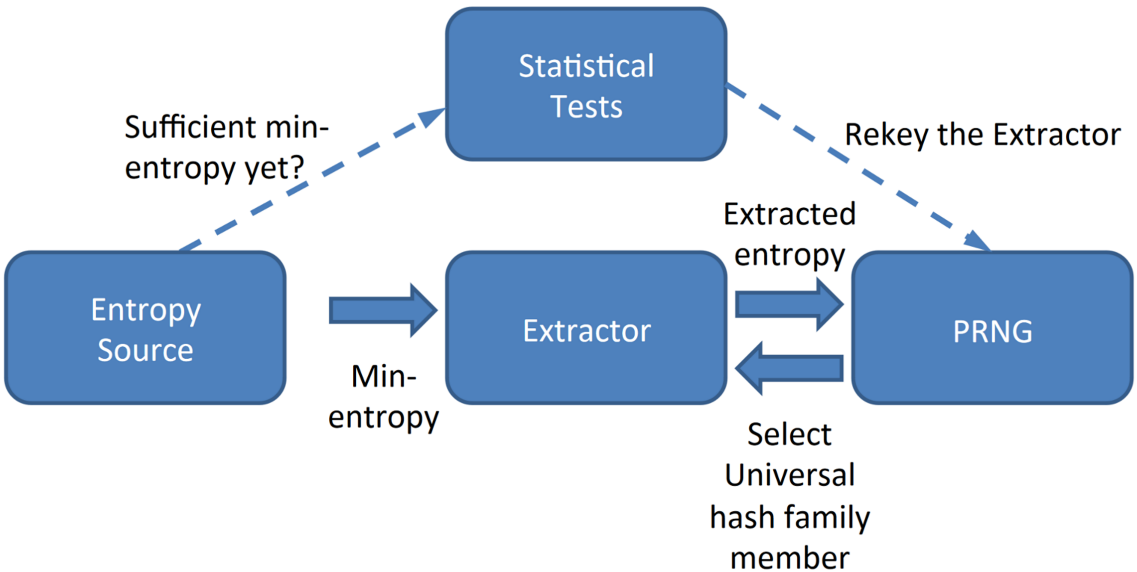 1. True randomness

Reliably produce a “pool” of entropy
2. Extractor

Produce ~128 nearly-uniform bits from the pool
3. Expansion via pseudorandomness

Deterministically produce an arbitrarily-large sequence of bits from seed + short state
[Speaker Notes: Source: https://crypto.stanford.edu/RealWorldCrypto/slides/jesse.pdf
For extractor, think “biometric/fingerprint” with large string yielding ~33 bits of entropy]
Hashing as an extractor?
Let’s begin by taking a hash function H as an extractor
Extractors operate on the principle that including more entropy sources can't hurt: H(x,y,z) is at least as good a random number as H(x,y), no matter how awful z is
Concern is with poor sources that are adaptively chosen
Simple attack by the entity that chooses z
Generate a random z
Try computing H(x,y,z)
If H(x,y,z) doesn't start with bits 0000, go back to step 1
Else, output this value of z
Attack forces H(x,y,z) to start with four known bits of 0000, even if x and y were perfectly random
Also, attack is fast, taking 16 computations of H on average
[Speaker Notes: Adapted from https://blog.cr.yp.to/20140205-entropy.html]
Generating randomness: Three step process
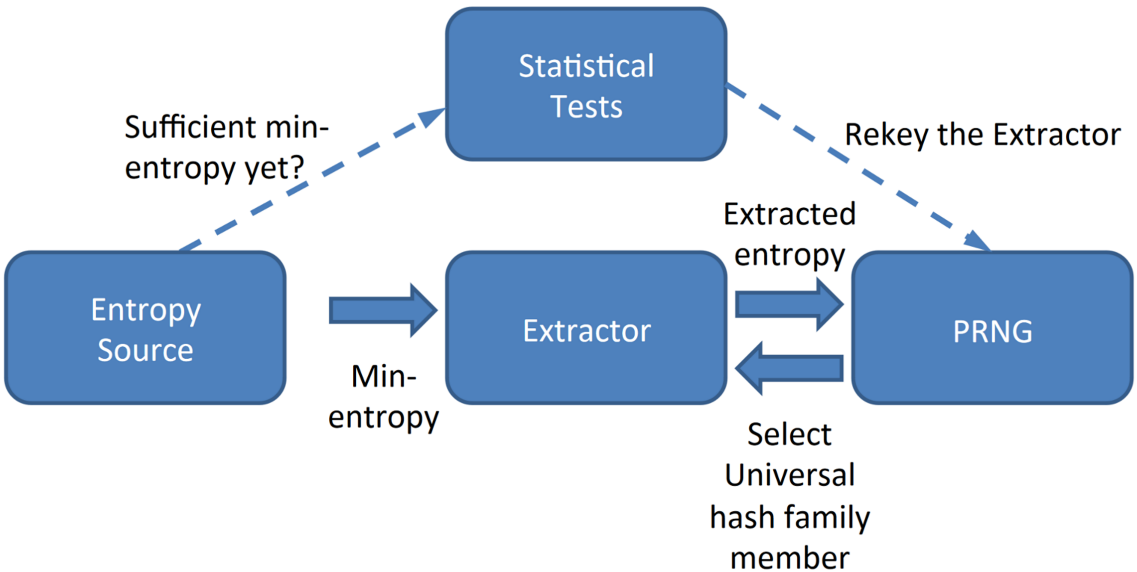 1. True randomness

Reliably produce a “pool” of entropy
2. Extractor

Produce ~128 nearly-uniform bits from the pool
3. Expansion via pseudorandomness

Deterministically produce an arbitrarily-large sequence of bits from seed + short state
[Speaker Notes: Source: https://crypto.stanford.edu/RealWorldCrypto/slides/jesse.pdf
For extractor, think “biometric/fingerprint” with large string yielding ~33 bits of entropy]